Mathematik 10 Abels
Was ist eine Wurzelfunktion ?
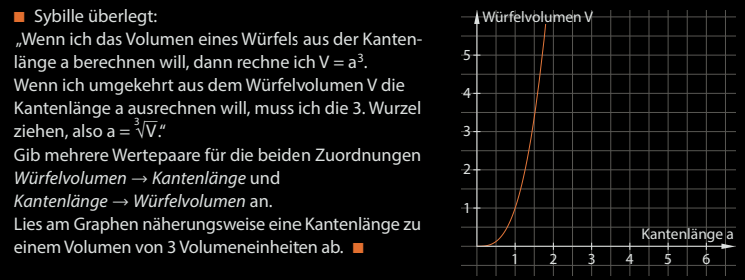 Umkehrzuordnung und Umkehrfunktion
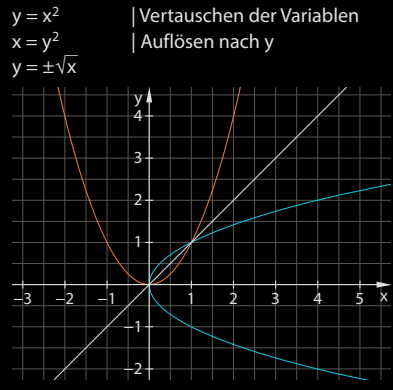 Wurzelfunktion
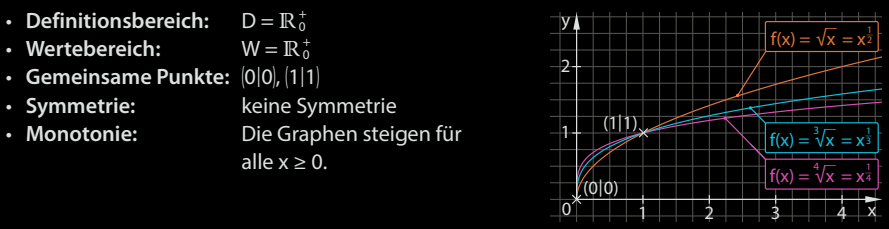 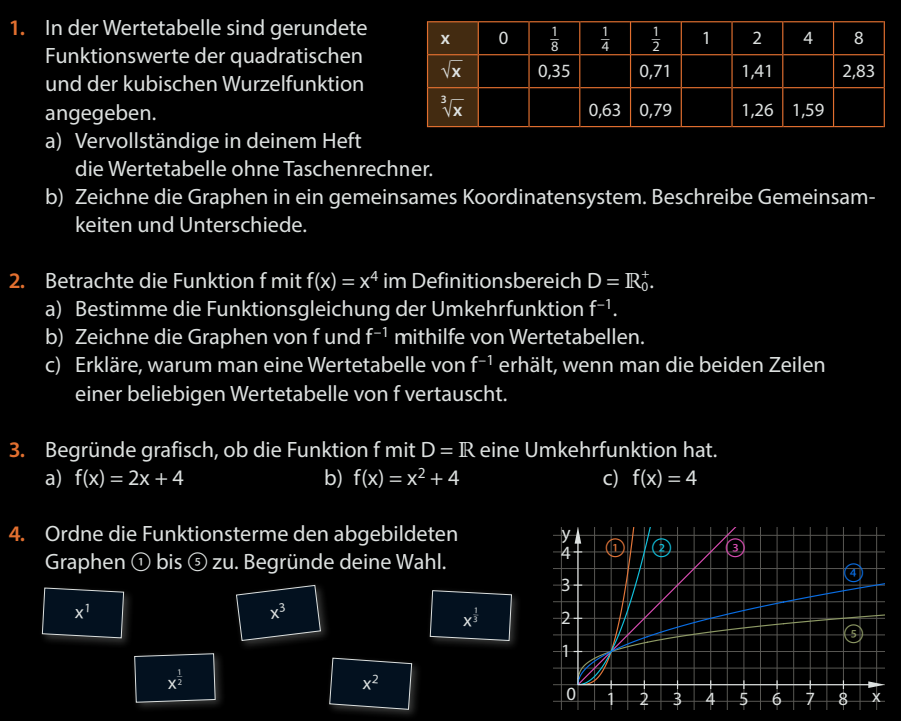 Fun39
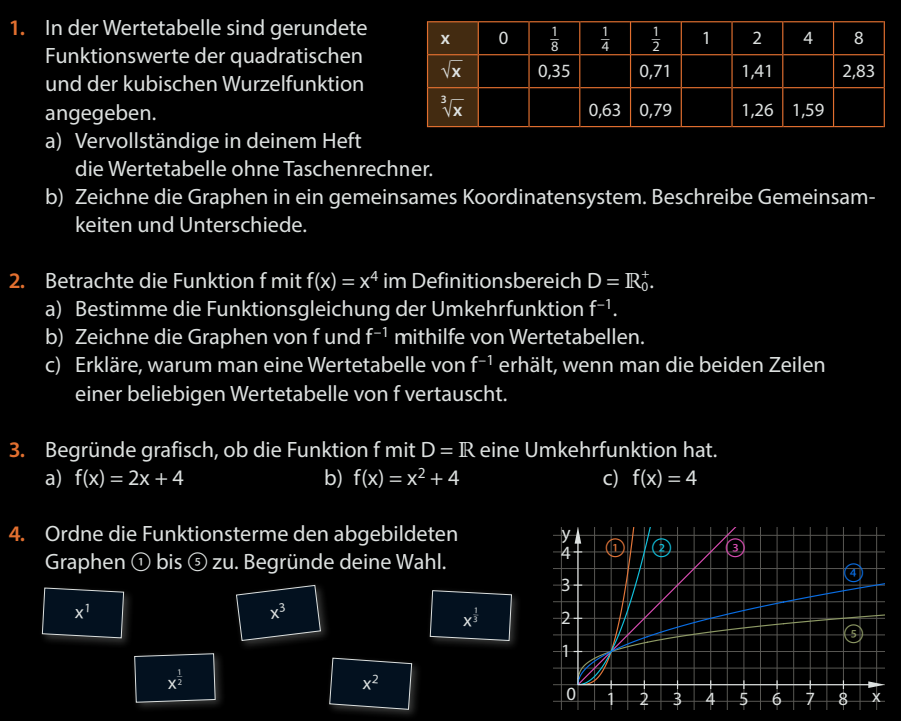 Fun40,41
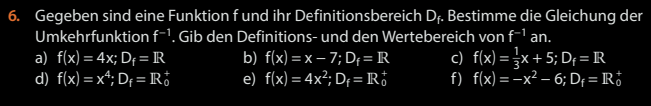 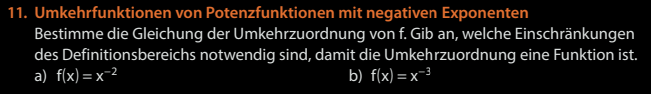